Extension, Renovation and Modernisation of Lower Bhavani Project Main Canal in Erode, Tiruppur and Karur Districts. (Package I to VI)
Before Execution
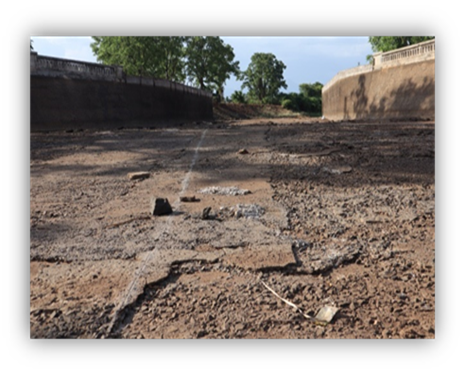 During Execution
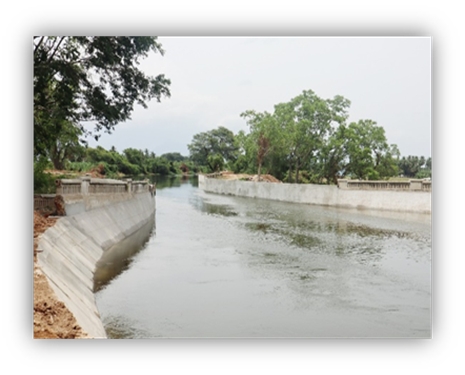 ACTION PLAN FOR THE PENDING WORKS
Probable date of Completion : 31.07.2025